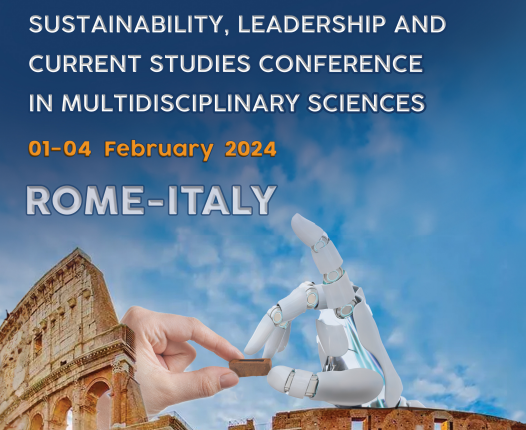 Sponsorship Conditions
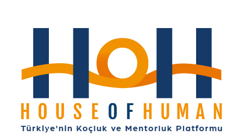 ORGANISED BY
Why this organization? Our Objective;
The current global changes and challenging conditions have highlighted the need for the negotiation of sustainability and appropriate leadership skills in all scientific disciplines on international platforms.

Our goal is to establish an effective and lasting vision for the future by leveraging the inspiring and thought-provoking process of coaching with scientific data
Profiles and why Rome?
Internationally recognized leaders in their respective fields, esteemed academicians, coaches and business leaders will come together in Rome to strive for creating a vision for the future.

Rome, which preserves and perpetuates the values and culture of world heritage, provides the desire and motivation to build the future on more sustainable foundations
Why do we participate?
In the complex situation the world is currently facing, participating in an international platform where Sustainability and Leadership concepts will be addressed, to increase the recognition of your brand.

To hear the latest insights from leading experts and academics in their respective fields, and to directly engage with them

To gain information about upcoming projects, take a more active role in the future, and increase visibility.
Sponsor types:
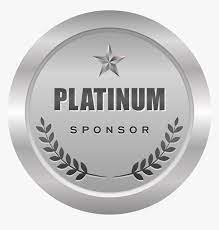 Platin Sponsor
Gold Sponsor
Silver Sponsor
Promotional Sponsor
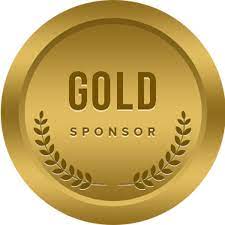 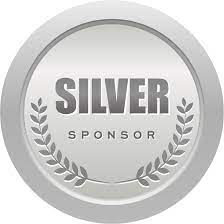 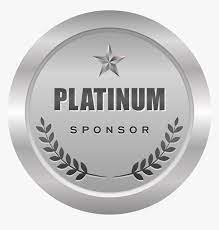 Platin Sponsor
Keynote Speaker
Making a panel (best practice, marketing etc..) 
Making a workshop
Live broadcasting of their panel, workshop
Social Media Spotlight prior and during event
Verbal recognition during opening and closing
Displaying own board during the event
Logo displayed in programme and on screen (large)
Website highlight 
Free attendance for 5 people including workshop
First platinium sponsor proposal right of next event
Logo taking place at printing and digital documents of the event (brochure and badge)
Investment Cost: 2.500 Euro
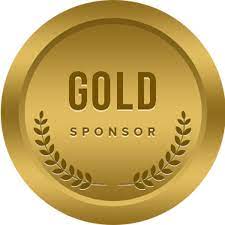 Gold Sponsor
Making a workshop
Live broadcasting of their workshop
Social Media Spotlight prior and during event
Verbal recognition during opening and closing
Displaying own board during the event
Logo displayed in programme and on screen (medium)
Website highlight 
Free attendance for 3 people including workshop
First gold sponsor proposal right of next event
Investment Cost: 1.500 Euro
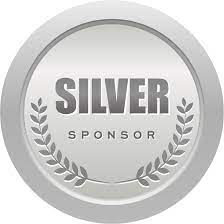 Silver Sponsor
Verbal recognition during opening and closing
Displaying own board during the event
Logo displayed in programme and on screen (small)
Website highlight 
Free attendance for 3 people including workshop
First silver sponsor proposal right of next event
Investment Cost: 1.000 Euro
Promotion Sponsor
Logo displayed in programme and on screen (small)
Website highlight 
Free attendance for 2 people including workshop
Investment Cost: The financial coverage of the product or service needs required during the conference. Example: Coverage of items such as refreshments, notebooks, pens, etc., to be provided during the conference.